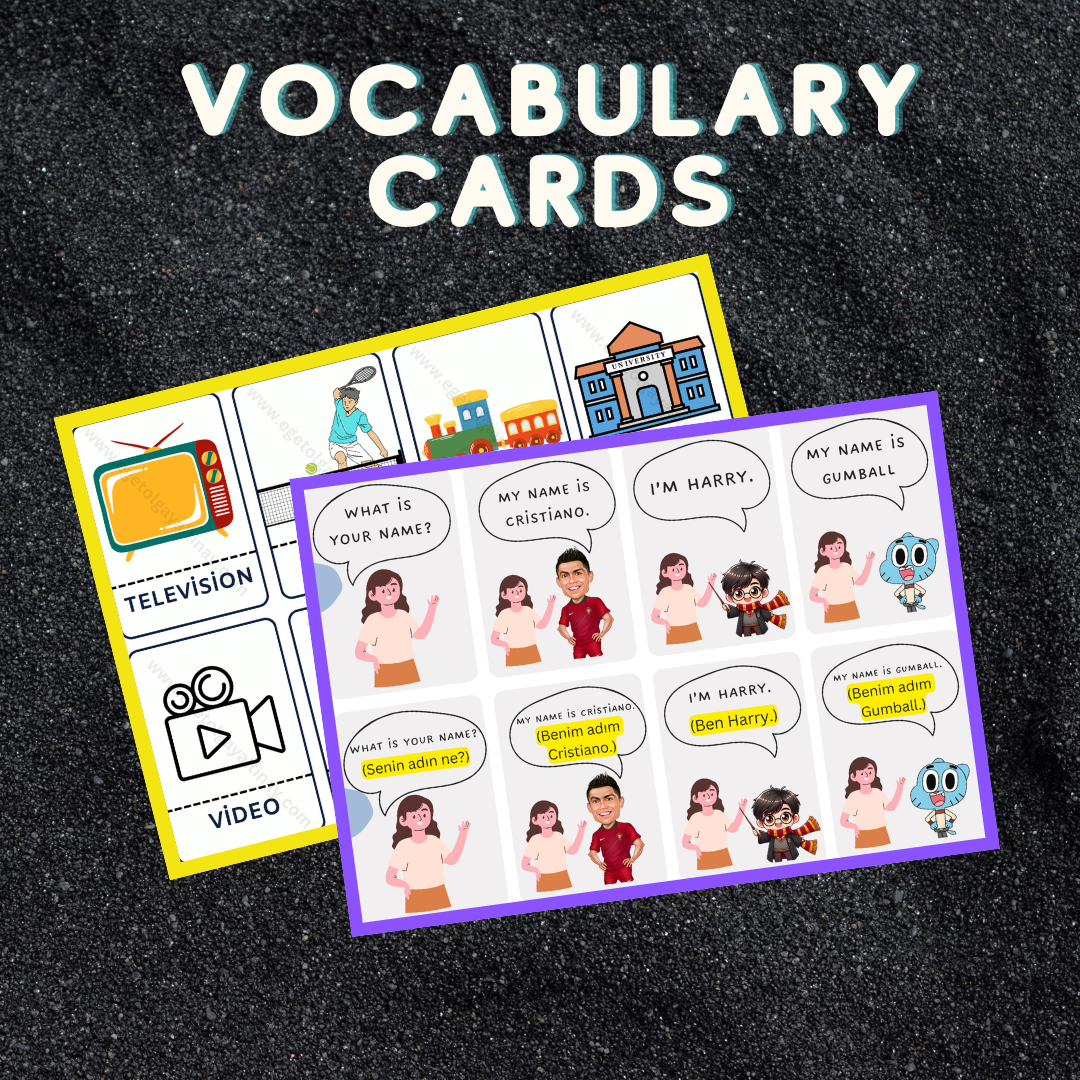 Ünite kelime kartlarına aşağıdaki bağlantıdan ulaşabilirsiniz:

https://www.egetolgayaltinay.com/lessons/742
Konu ile ilgili şarkıya aşağıdaki bağlantıdan ulaşabilirsiniz:

https://www.egetolgayaltinay.com/lessons/743
Countries
(Ülkeler)
Turkey
Germany
Türkiye
Almanya
Türkiye
The USA
Britain
Amerika Birleşik Devletleri
Britanya
Italy
France
İtalya
Fransa
Spain
Japan
İspanya
Japonya
Konu ile ilgili etkinliğe aşağıdaki bağlantıdan ulaşabilirsiniz:

https://www.egetolgayaltinay.com/lessons/726
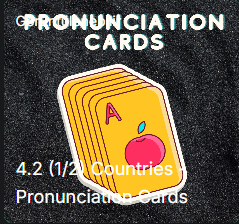 Konu ile ilgili etkinliğe aşağıdaki bağlantıdan ulaşabilirsiniz:

https://www.egetolgayaltinay.com/lessons/727
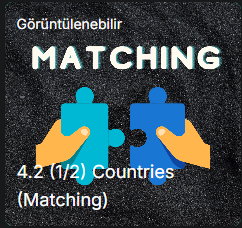 Konu ile ilgili etkinliğe aşağıdaki bağlantıdan ulaşabilirsiniz:

https://www.egetolgayaltinay.com/lessons/728
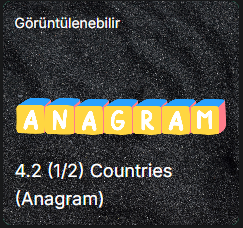 China
Pakistan
Çin
Pakistan
Iraq
Russia
Irak
Rusya
Iran
Greece
Iran
Yunanistan
Konu ile ilgili etkinliğe aşağıdaki bağlantıdan ulaşabilirsiniz:

https://www.egetolgayaltinay.com/lessons/729
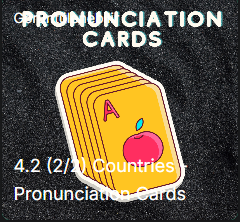 Konu ile ilgili etkinliğe aşağıdaki bağlantıdan ulaşabilirsiniz:

https://www.egetolgayaltinay.com/lessons/730
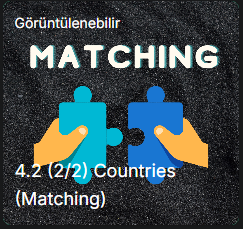 Konu ile ilgili etkinliğe aşağıdaki bağlantıdan ulaşabilirsiniz:

https://www.egetolgayaltinay.com/lessons/731
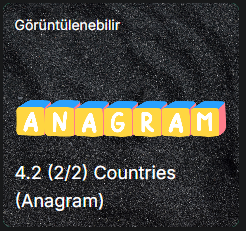 Konu ile ilgili etkinliğe aşağıdaki bağlantıdan ulaşabilirsiniz:

https://www.egetolgayaltinay.com/lessons/732
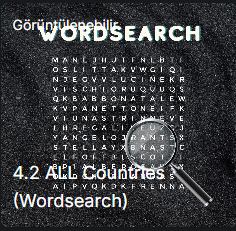 Konu ile ilgili etkinliğe aşağıdaki bağlantıdan ulaşabilirsiniz:

https://www.egetolgayaltinay.com/lessons/733
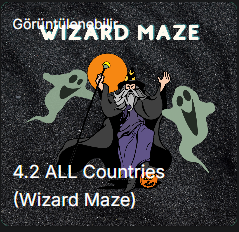 Birisine nereli olduğunu sormak için
«Where are you from?» yapısı kullanılır.
Türkçe karşılığı: «Nerelisin?» dir.
Nereli olduğumuzu söylerken önce
«I am from …» yapısını, daha sonra ülkemizin ismini söyleriz .
Nerelisin?
Where are you from?
Ben Türkiye’denim.
I am from Türkiye.
Başka birinin nereli olduğunu sormak için
«Where is he/she from?» yapısı kullanılır.
Türkçe karşılığı: «O nereli?» dir.
O (kız) nereli?
Where is she from?
O (kız) Rusya’dan.
She is from Russia.
Başka birinin nereli olduğunu söylerken önce
«He/She is from …» yapısını, daha sonra o kişinin ülkesinin ismi söylenir.
O (erkek) nereli?
Where is he from?
O (erkek) Britanya’dan.
He is from Britain.
Answer the questions according to the given picture.
Where is he from?
Where is she from?
Where is she from?
He is from Iran.
She is from Japan.
She is from Greece.
O (erkek) İran’dan.
O (kız) Japonya’dan.
O (kız) Yunanistan’dan.
Nationalities
(Milliyetler)
Germany
Türkiye
Turkish
German
Türk
Alman
The USA
Britain
American
British
Amerikalı
Britanyalı
Italy
France
Italian
French
İtalyan
Fransız
Spain
Japan
Spanish
Japanese
İspanyol
Japon
Konu ile ilgili etkinliğe aşağıdaki bağlantıdan ulaşabilirsiniz:

https://www.egetolgayaltinay.com/lessons/734
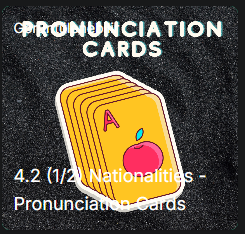 Konu ile ilgili etkinliğe aşağıdaki bağlantıdan ulaşabilirsiniz:

https://www.egetolgayaltinay.com/lessons/735
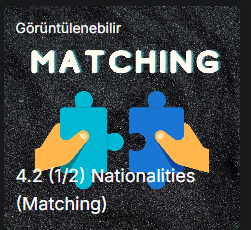 Konu ile ilgili etkinliğe aşağıdaki bağlantıdan ulaşabilirsiniz:

https://www.egetolgayaltinay.com/lessons/736
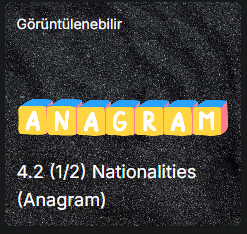 China
Pakistan
Chinese
Pakistani
Çinli
Pakistanlı
Iraq
Russia
Iraqi
Russian
Iraklı
Rus
Iran
Greece
Iranian
Greek
İranlı
Yunan
Konu ile ilgili etkinliğe aşağıdaki bağlantıdan ulaşabilirsiniz:

https://www.egetolgayaltinay.com/lessons/737
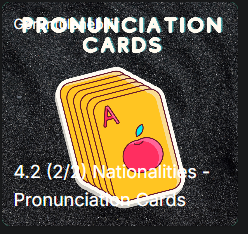 Konu ile ilgili etkinliğe aşağıdaki bağlantıdan ulaşabilirsiniz:

https://www.egetolgayaltinay.com/lessons/738
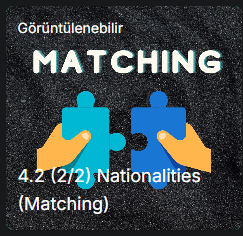 Konu ile ilgili etkinliğe aşağıdaki bağlantıdan ulaşabilirsiniz:

https://www.egetolgayaltinay.com/lessons/739
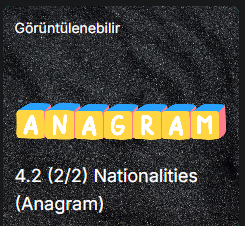 Konu ile ilgili etkinliğe aşağıdaki bağlantıdan ulaşabilirsiniz:

https://www.egetolgayaltinay.com/lessons/740
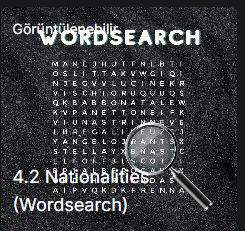 Konu ile ilgili etkinliğe aşağıdaki bağlantıdan ulaşabilirsiniz:

https://www.egetolgayaltinay.com/lessons/741
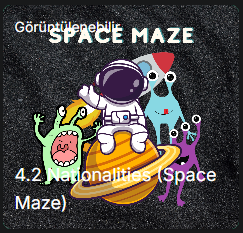 Birisine milliyetini sormak için
«What nationality are you?» yapısı kullanılır.
Türkçe karşılığı: «Hangi milliyettensin?» dir.
Hangi milliyetten olduğumuzu söylerken önce
«I am …» yapısını, daha sonra milliyetimizin ismini söyleriz .
Hangi milliyettensin?
What nationality are you?
Ben Rus’um.
I am Russian.
Başka birinin milliyetini sormak için
«Where is he/she from?» yapısı kullanılır.
Türkçe karşılığı: «O hangi milliyetten?» dir.
O (erkek) hangi milliyetten?
What nationality is he?
O (erkek) İspanyol.
He is Spanish.
Başka birinin hangi milliyetten olduğunu söylerken önce
«He/She is …» yapısını, daha sonra o kişinin milliyetinin ismi söylenir.
O (kız) hangi milliyetten?
What nationality is she?
O (kız) İranlı.
She is Iranian.
Answer the questions according to the given picture.
Where is he from?
Where is she from?
Where is she from?
He is from Iran.
She is from Japan.
She is from Greece.
What nationality is he?
What nationality is she?
What nationality is she?
She is Japanese.
She is Greek.
He is Iranian.
Directions
(Yönler)
Konu ile ilgili şarkıya aşağıdaki bağlantıdan ulaşabilirsiniz:

https://www.egetolgayaltinay.com/lessons/744
North
Kuzey
West
East
Batı
Doğu
South
Güney
Answer the questions according to the given picture.
North
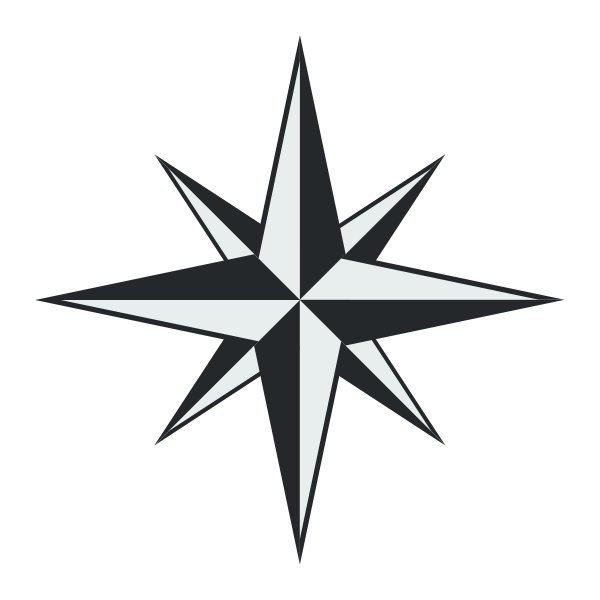 West
East
South
Answer the questions according to the given picture.
Where is Van?
Van nerede?
North
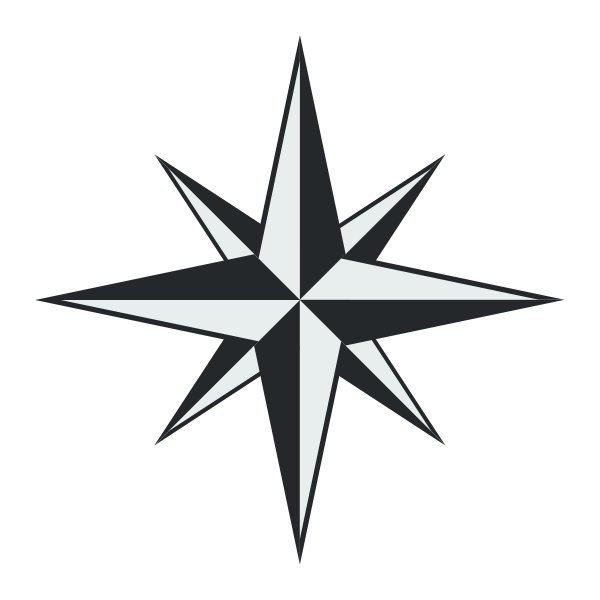 West
East
Van
South
Van is in the east.
Van doğudadır.
Answer the questions according to the given picture.
Where is İzmir?
İzmir nerede?
North
North
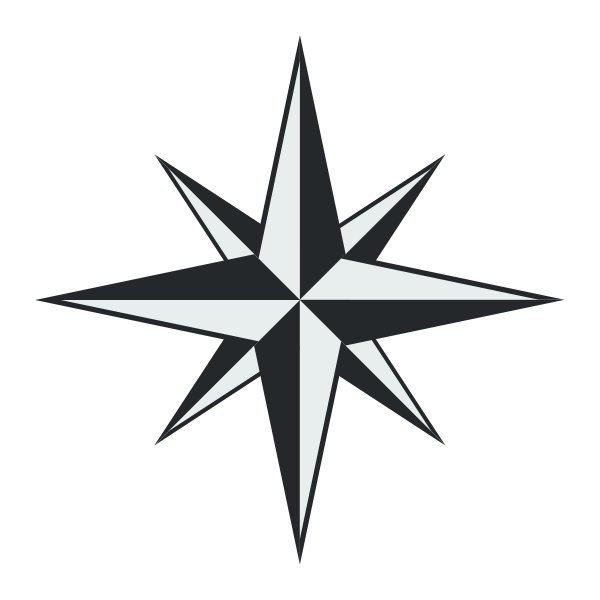 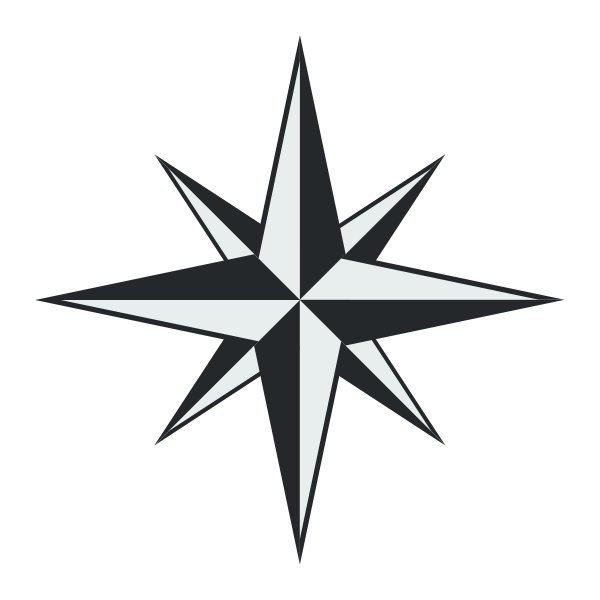 İzmir
West
West
East
East
South
South
İzmir is in the west.
İzmir batıdadır.
Answer the questions according to the given picture.
Where is Hatay?
Hatay nerede?
North
North
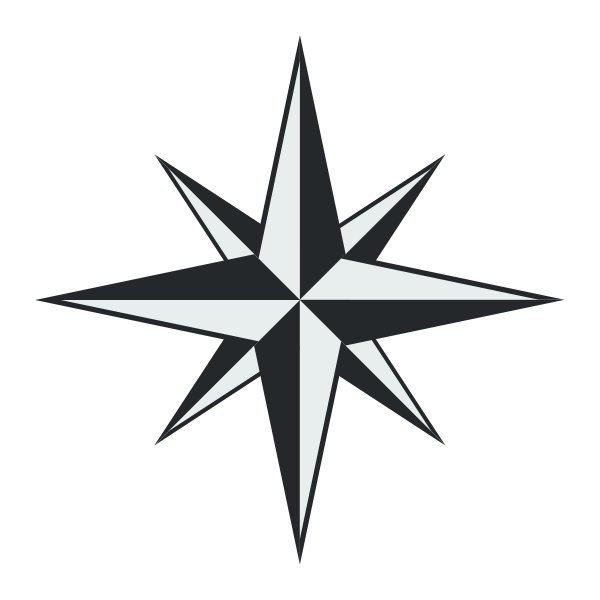 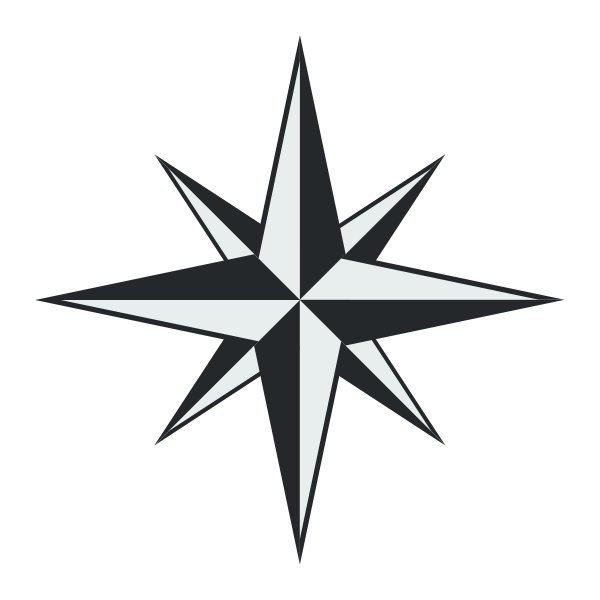 West
West
East
East
Hatay
South
South
Hatay is in the south.
Hatay güneydedir.
Answer the questions according to the given picture.
Where is Sinop?
Sinop nerede?
North
North
North
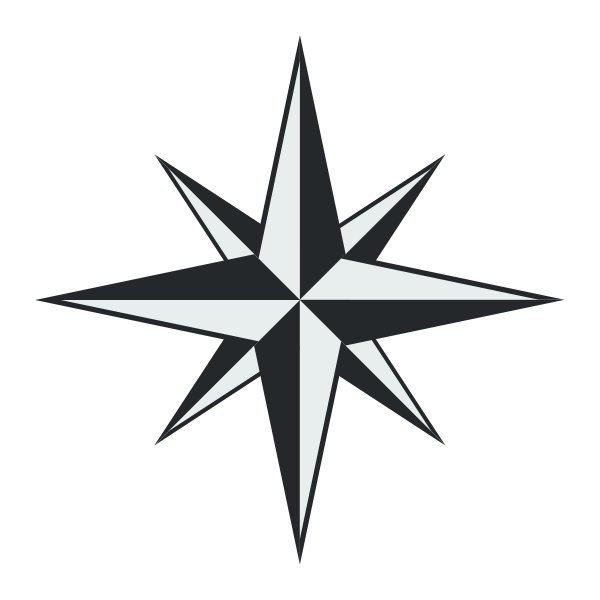 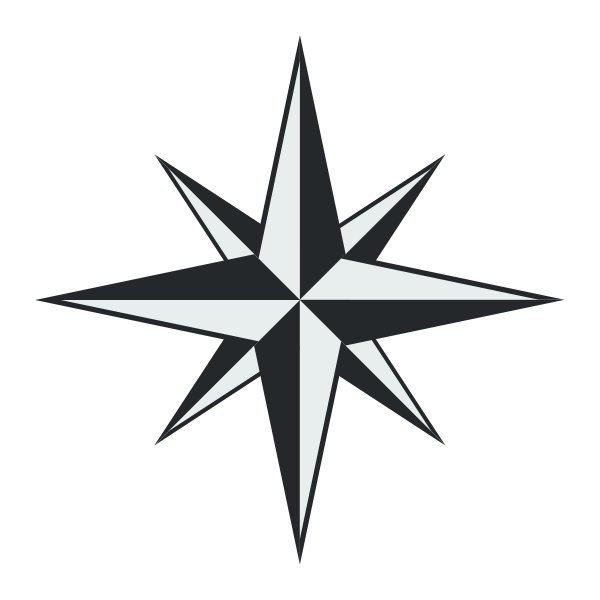 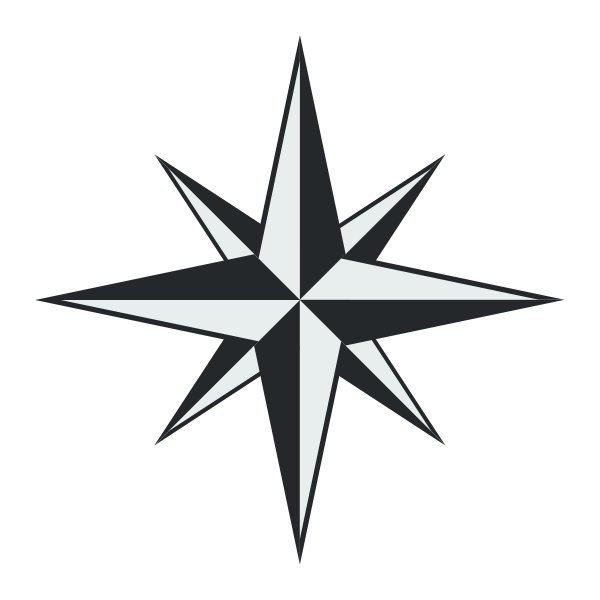 Sinop
West
West
West
East
East
East
South
South
South
Sinop is in the north.
Sinop kuzeydedir.
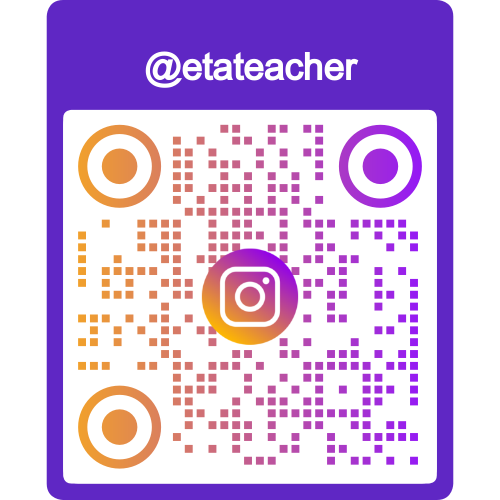 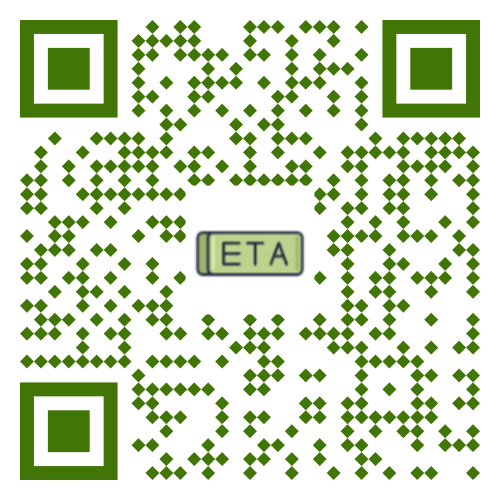 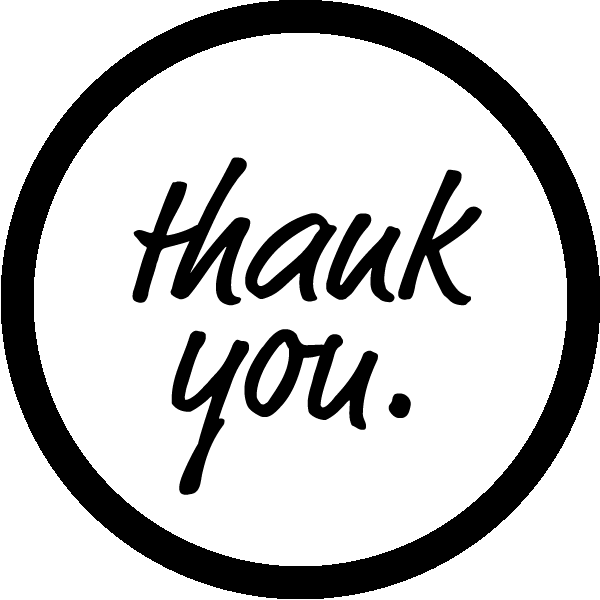 Ege Tolgay Altınay
Akköprü Ortaokulu  Tuşba/VAN
Bu, ve benzeri içerikler için:www.egetolgayaltinay.com adresini ziyaret edebilirsiniz.
Değerli Meslektaşım,Bu içeriklerin hazırlanması, düzenlenmesi ve yayımlanmasında ne kadar zaman harcasam da, ders uygulamalarında nasıl bir etkisi olduğunu ve geliştirilmesi gereken yerleri (ortaokulda görev yapmam nedeniyle) tecrübe edemiyorum. Bu süreçte, ders materyallerinin kalitesini geliştirebilmem için geri bildirimlerinize ihtiyacım var:
İlkokul Konu Anlatım Sunumları Geri Bildirim Formu:
https://forms.gle/KPw1nEorNN6aLMao7
Şimdiden değerli vaktinizi ayırıp dönüt verdiğiniz için teşekkür ederim. :)
Ege Tolgay ALTINAY